Big Data and the Intersection of IT and IoT
About me
Hans Jespersen 
hans.jespersen@solacesystems.com
https://www.linkedin.com/in/hansjespersen
https://github.com/hjespers
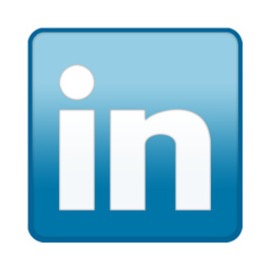 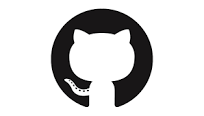 First Things on the Internet
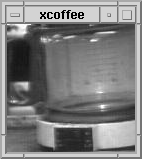 “The camera was installed on a local network in 1991 using a video capture card on an 
Acorn Archimedes computer. Employing the X Window System protocol”

"The camera was connected to the Internet in November 1993 by Daniel Gordon 
and Martyn Johnson. It therefore became visible to any Internet user and grew into 
a popular landmark of the early web.”

Source http://en.wikipedia.org/wiki/Trojan_Room_coffee_pot
= Acorn RISC Machine
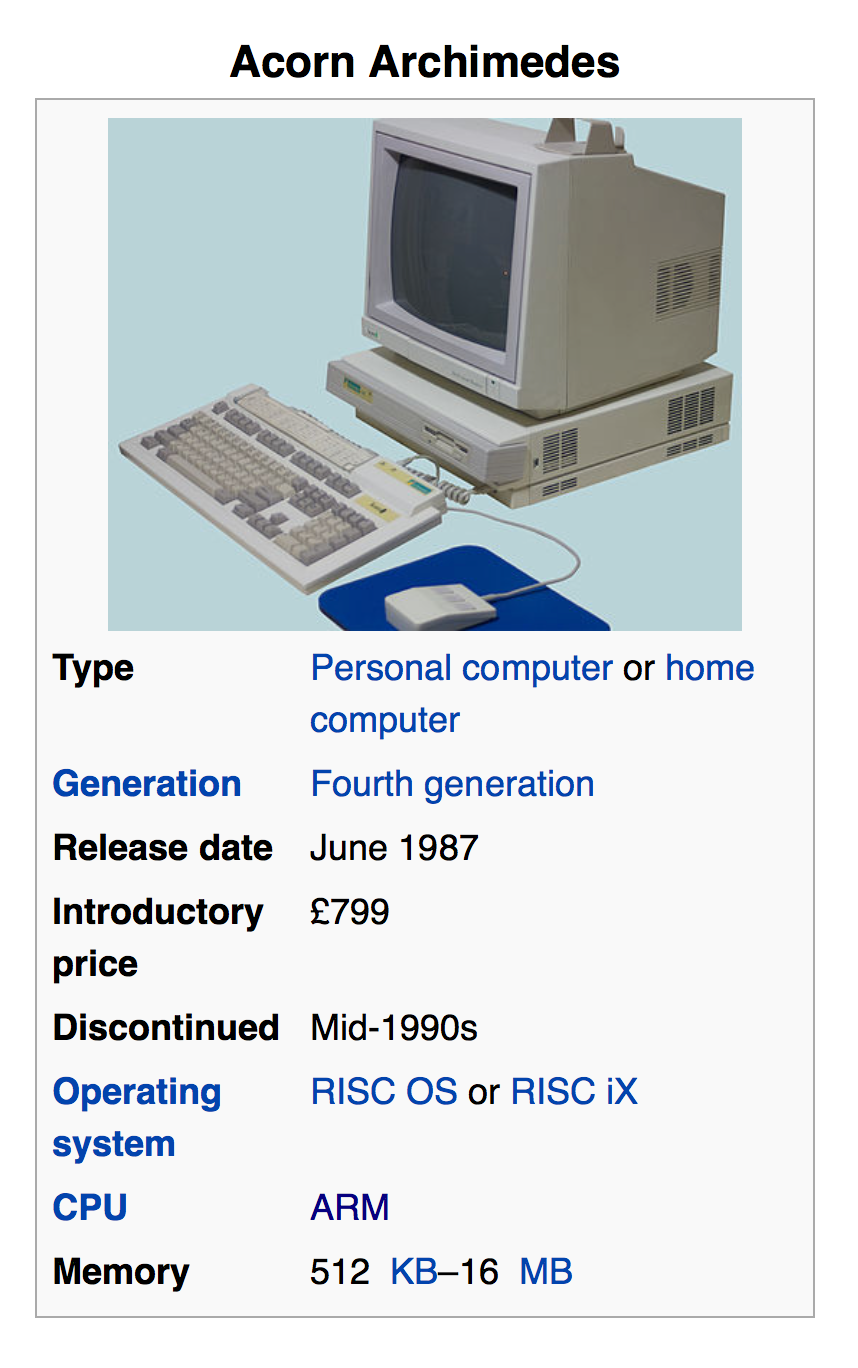 Some of my favorite things
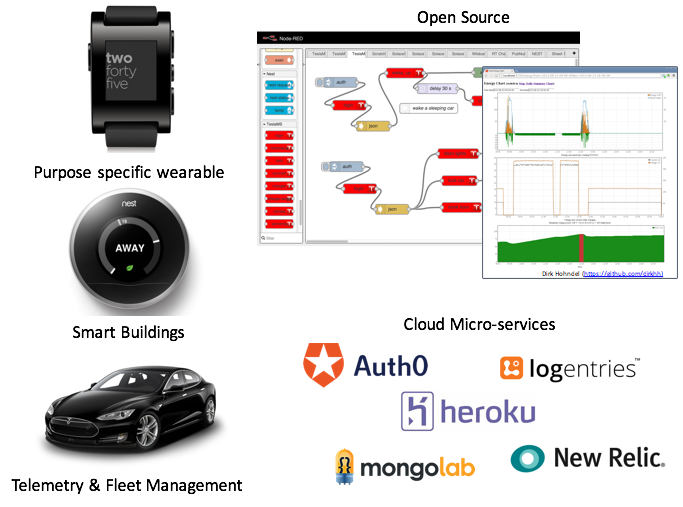 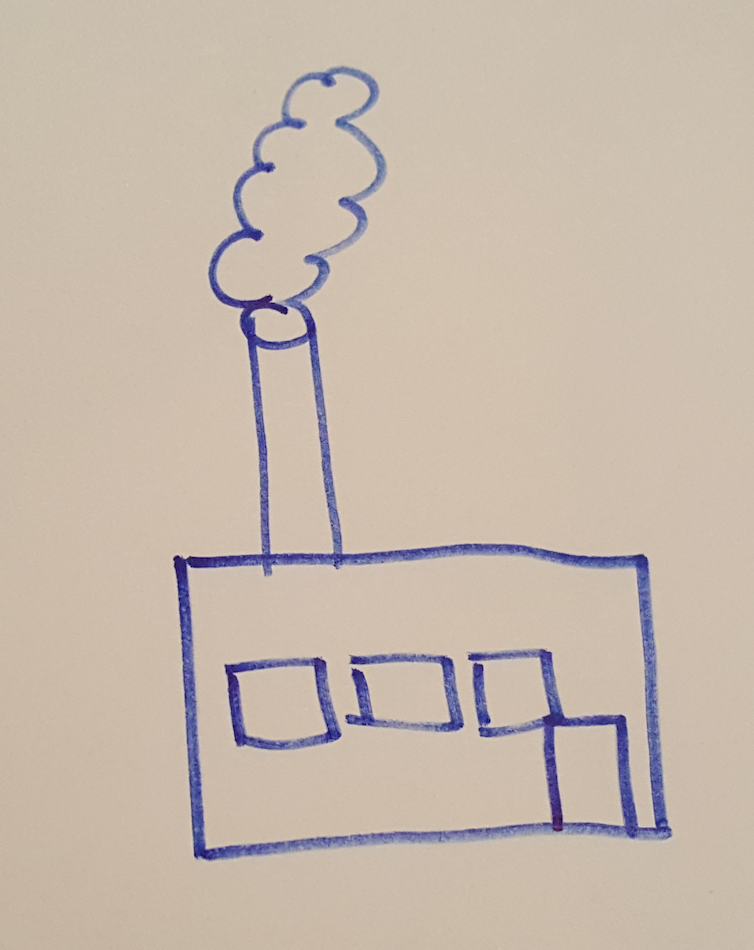 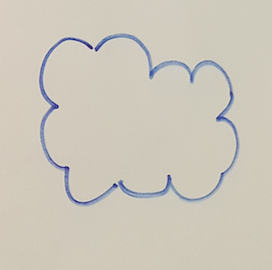 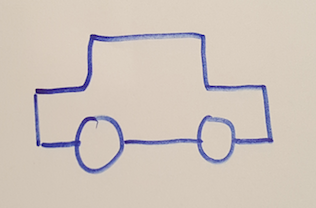 Thing
Internet
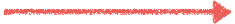 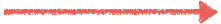 Data Center
If only it were that simple
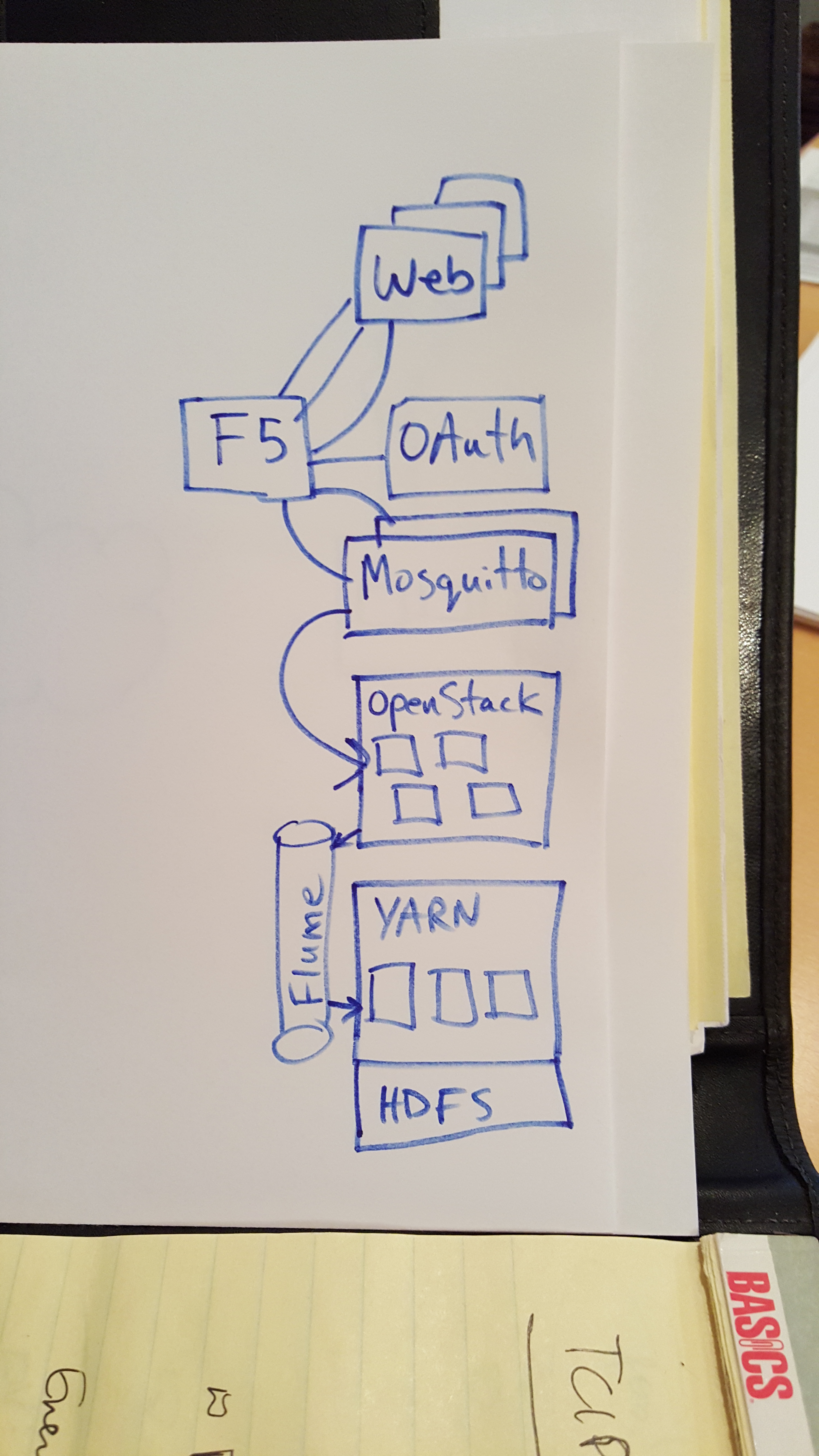 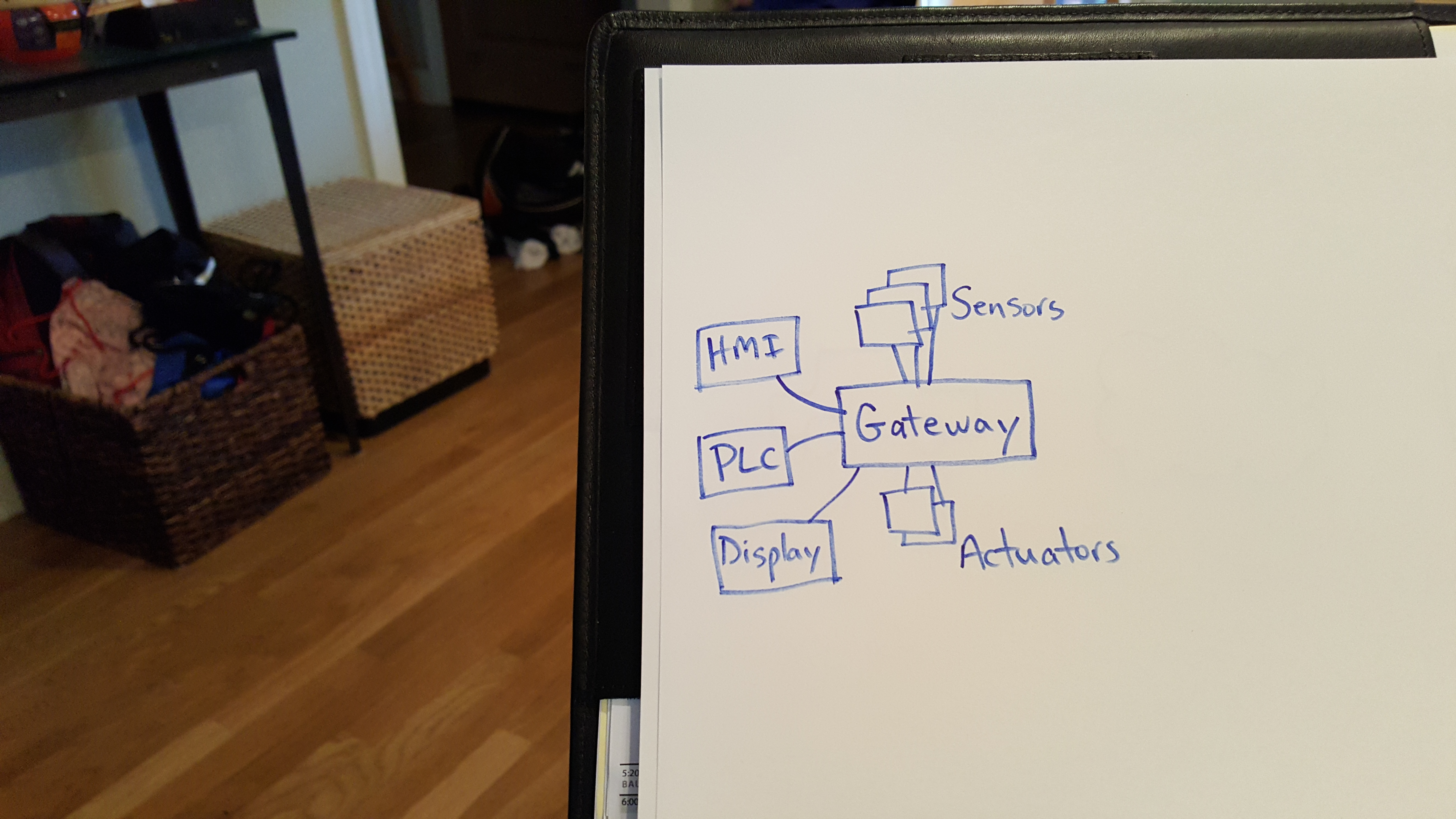 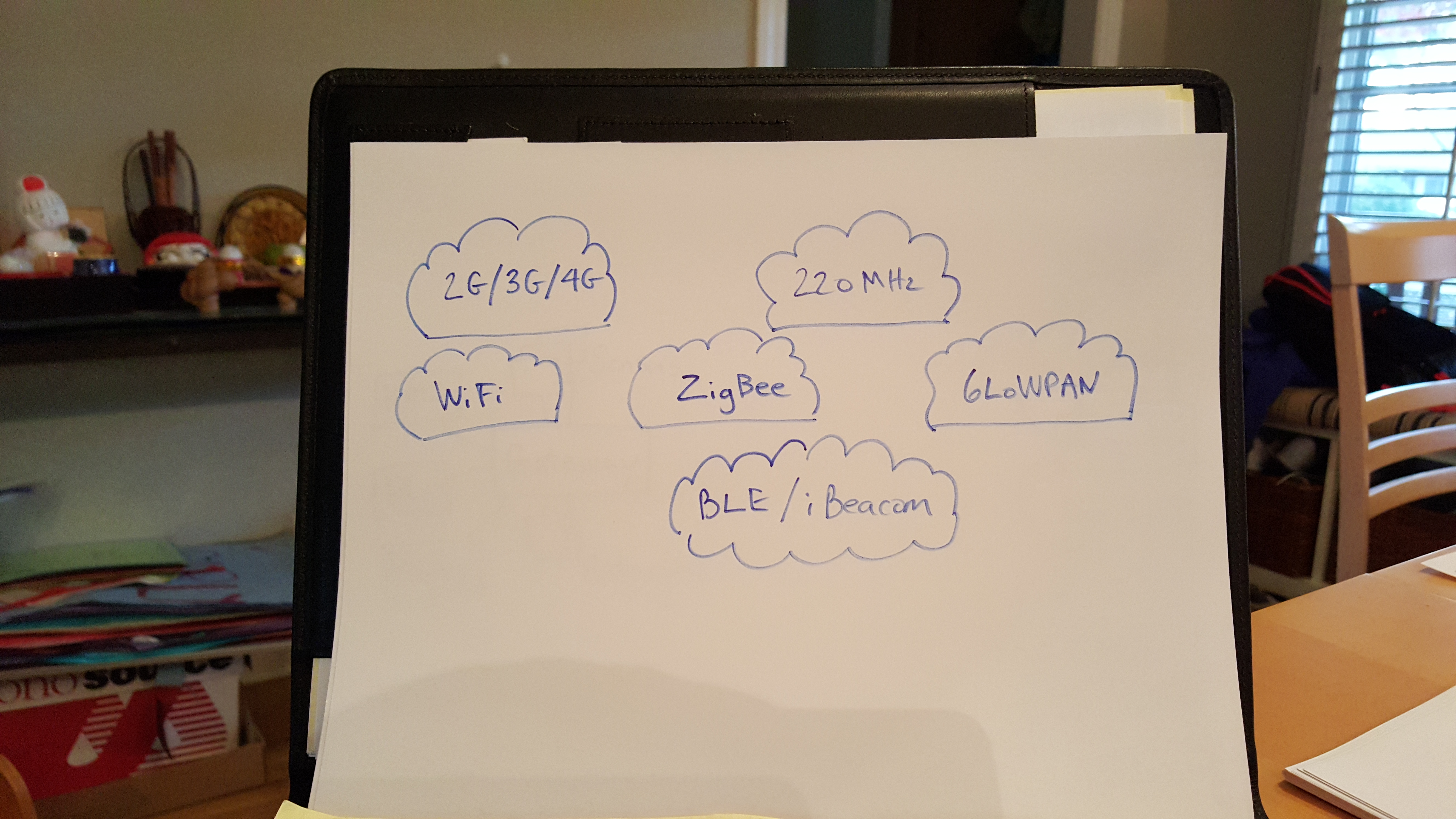 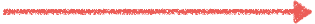 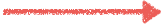 REST
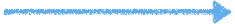 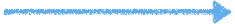 long poll
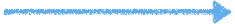 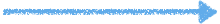 SSE
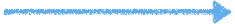 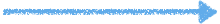 websocket
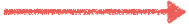 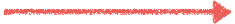 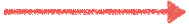 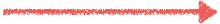 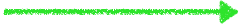 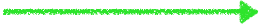 MQTT
+WS +TLS
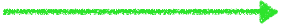 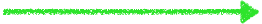 COAP
+DTLS
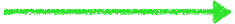 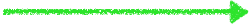 XMPP, DDS, AMQP, WebRTC, HTTP/2…
Top 11 IoT Architectural Contraints
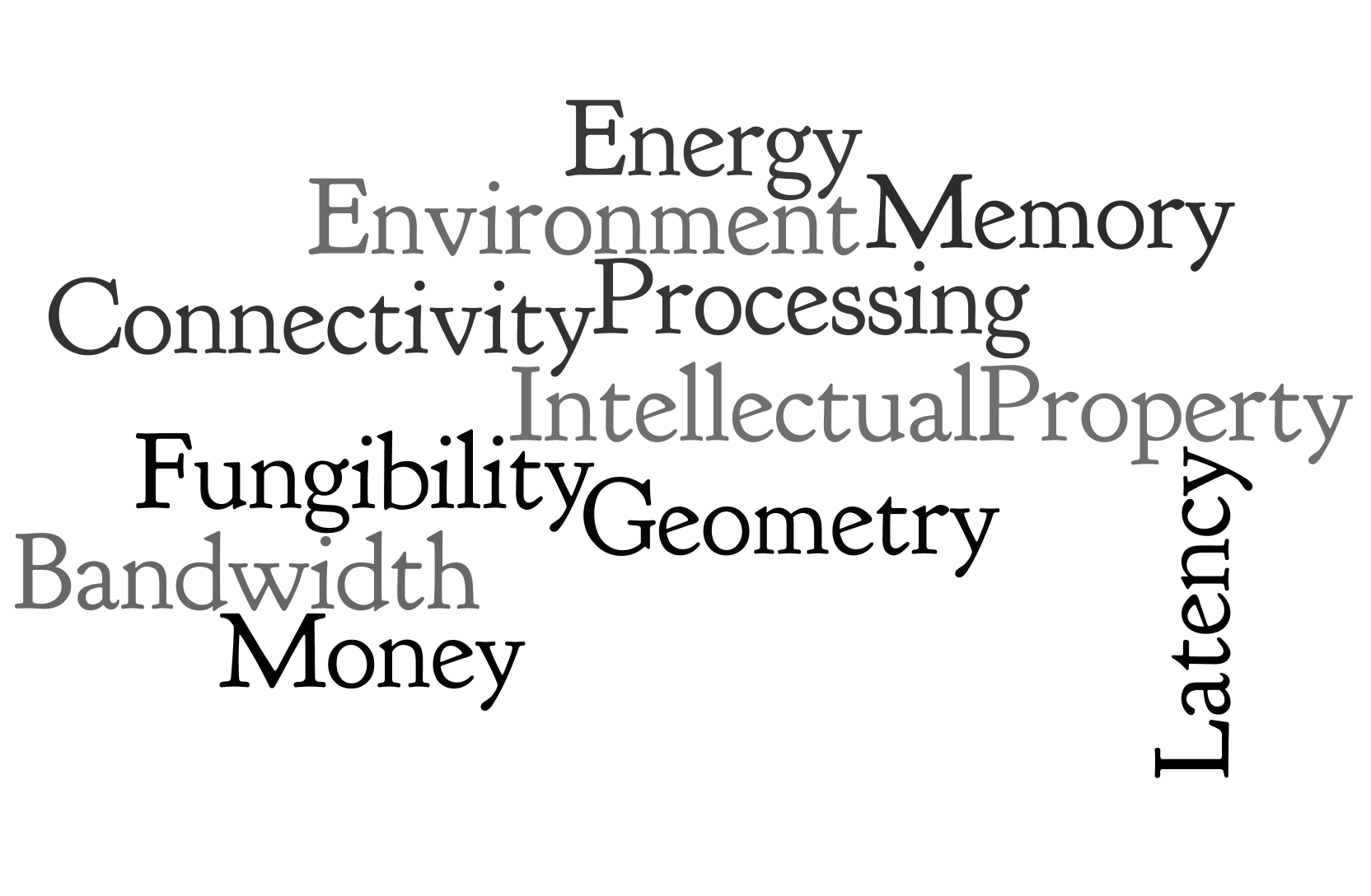 Split-brained Things
The IIoT Car
Door Locks
Ignition
Airbag
e-Brakes
CAN Bus
Parking Sensor
Mirror
Headlights
Drive-by-Wire
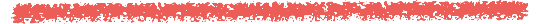 LIN Bus
Sunroof
Backup Camera
Seat
Motor/Heater
HVAC
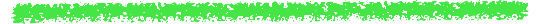 Tire Pressure Sensor
Emissions
ODBII
Port
Autopilot
The Consumer IoT Car
Dashboard
Head-end
Unit
Audio Port
3G/4G
A/V Wiring Harness
Navigation
USB
Port
Yelp
Console
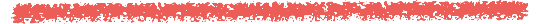 Automotive Ethernet
Audio
Voice Control
Pandora
Text to  Speech
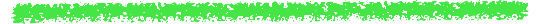 Bluetooth
Seatback 
Display
Slacker
WiFi/
Hotspot
Connected Car User Experience
Mothership
Big Data & Analytics
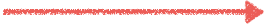 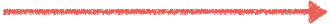 APIs
Data
OTA
Firmware
Updates
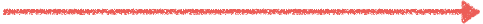 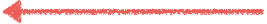 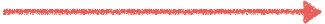 VPN
Bluetooth
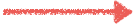 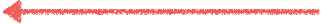 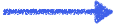 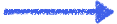 Slacker
TuneIn Radio
Google Maps
Navigation
Browser
App SDK?
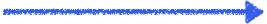 3rd Party (really?)
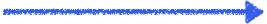 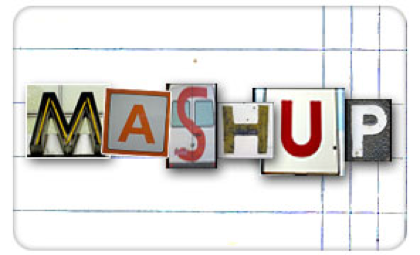 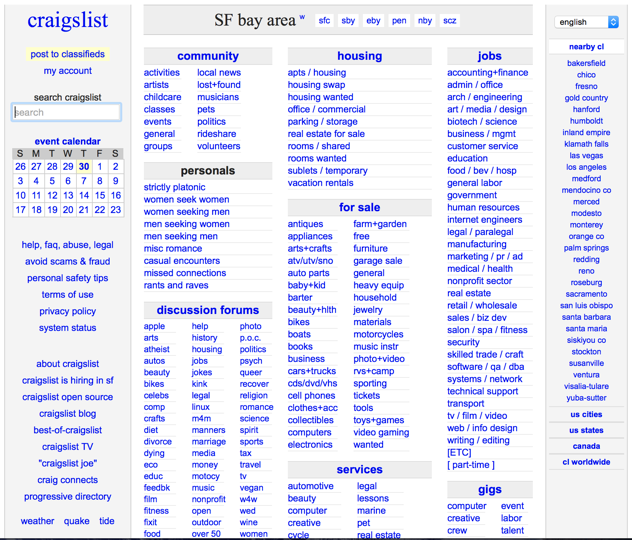 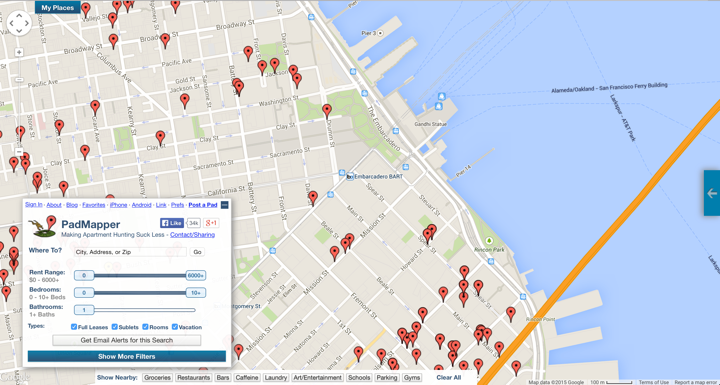 We need more open IoT
less central control
Split-brained Data Centers
Split-brained Data Center
DMZ
IoT
Private Cloud
Legacy
Big Data
IoT Specific Infrastructure
Device Registry
Device Security
Device Connectivity
Device LifeCycle Management
IoT Data Validation & Management
IoT Data Routing Rules
IoT SLA Monitoring
IoT Usage Metering & Billing
Cloud Infrastructure
Legacy Infrastructure
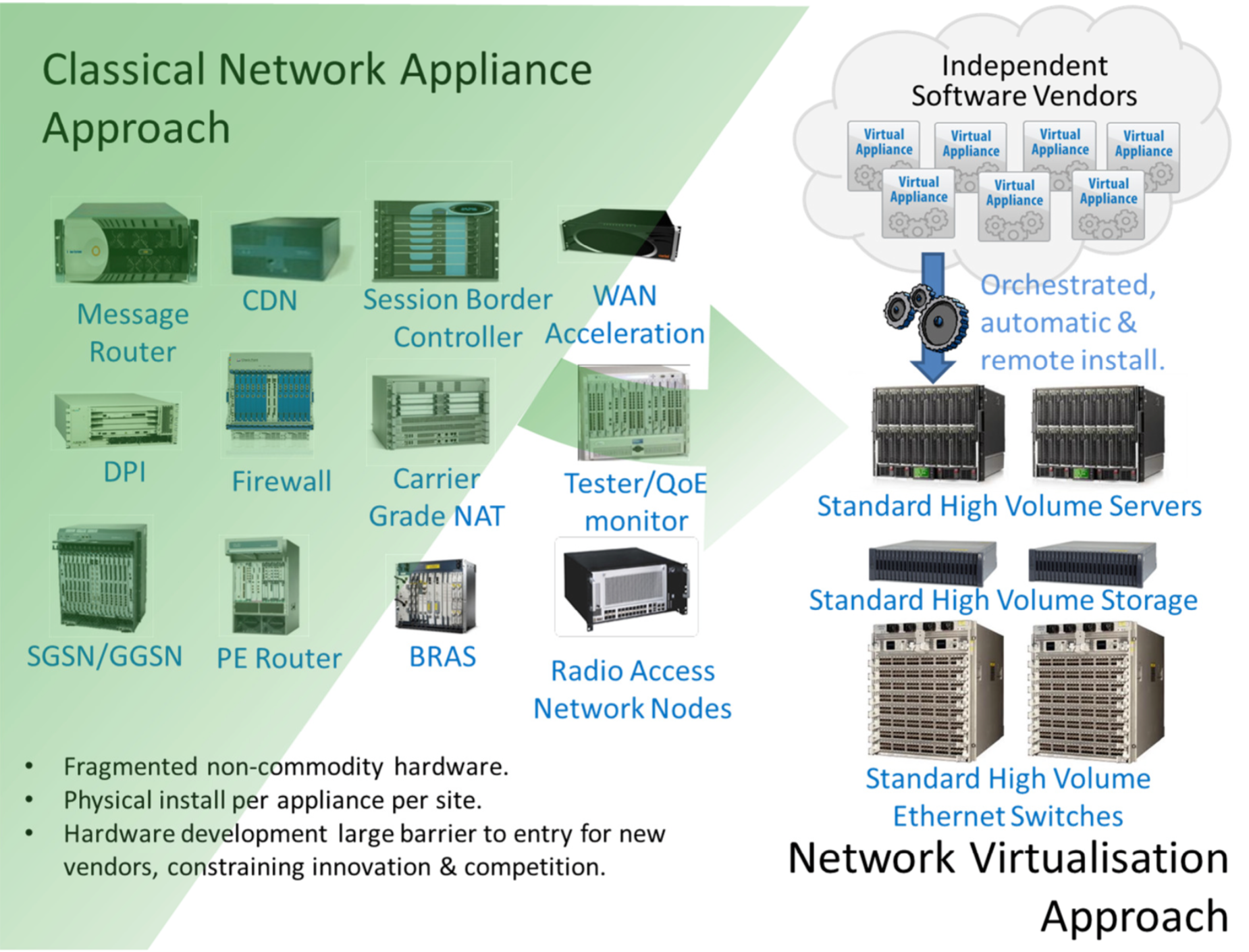 Mainframes
Web Servers
App Servers
SOA/ ESB / BPM
SSO & Identity Mgmt.
Monitoring & Management
IoT Data Ingestion-as-a-Service
Alt. Storage
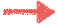 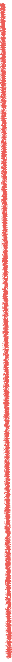 Remote
(DR/B2B)
IoT
Specific
Infrastructure
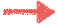 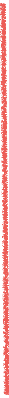 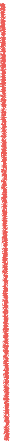 In-Memory
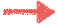 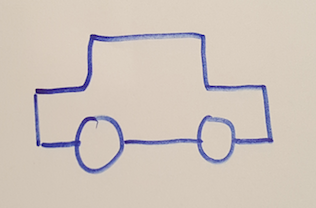 IoT
Comms
Server
Telemetry
Capture (Queue)
Ingestion
Pipeline
Processing
Data
Lake
Thing
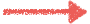 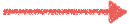 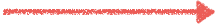 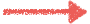 Batch Analytics
Security
Infrastructure
Legacy
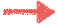 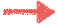 Streaming
Analytics
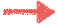 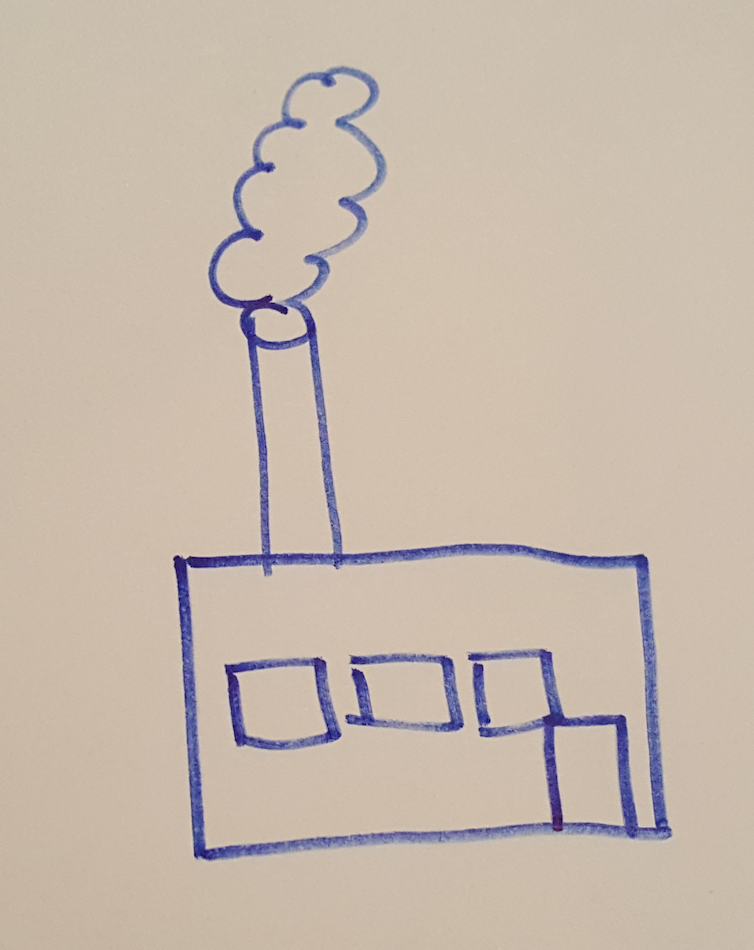 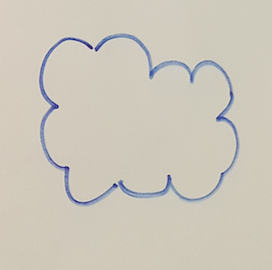 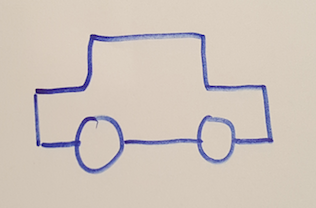 Thing
Internet
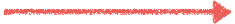 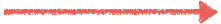 Data Center
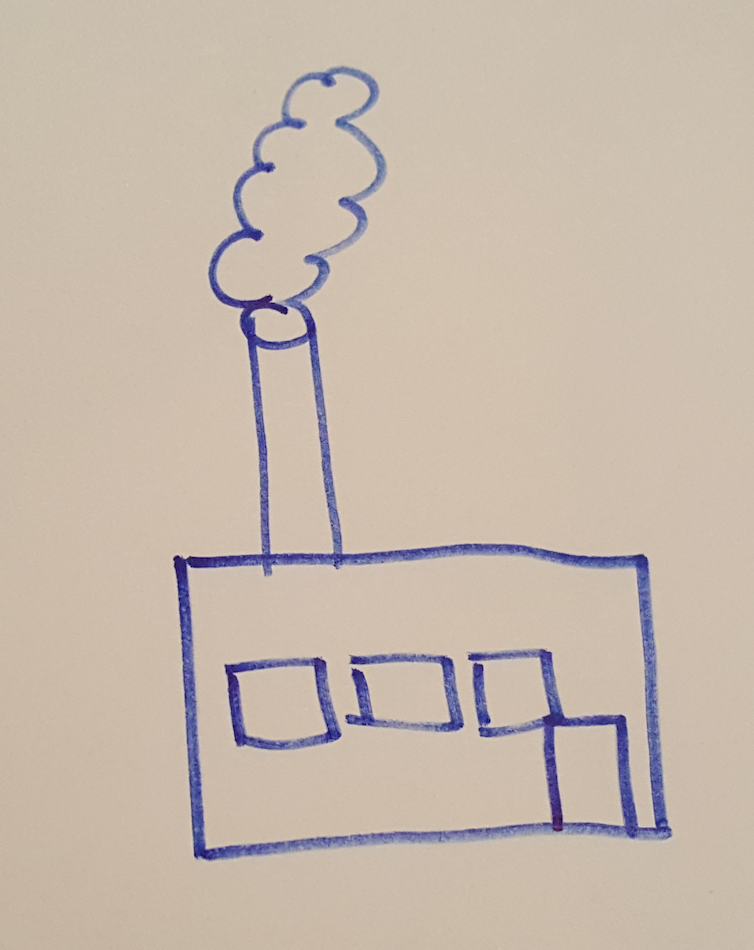 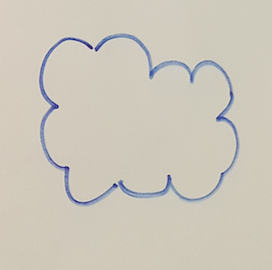 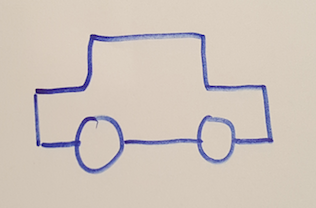 Thing
Internet
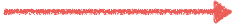 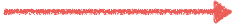 Data Center
Areas of continued innovation
OTA Containers & Microcontroller Microservices
Distributed control planes and policy management
Machine learning
What a long strange trip it’s been
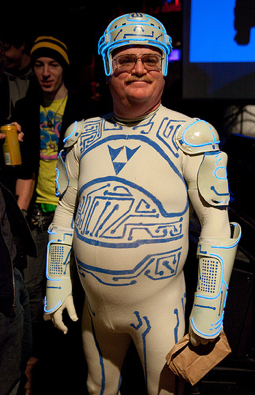 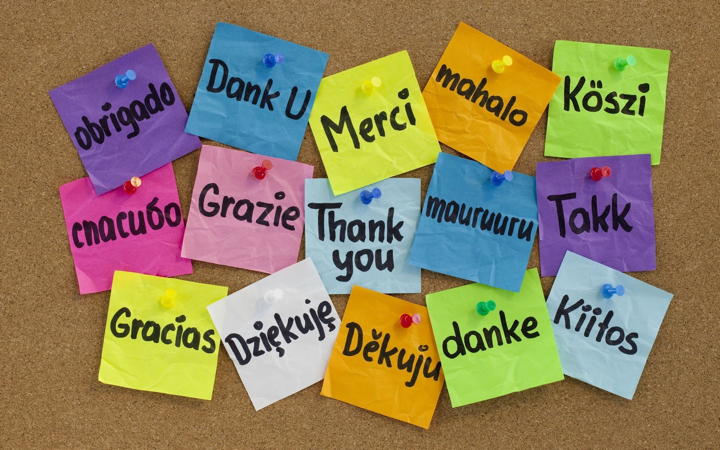